Портфолио для учеников 5-8 классов
Требования к портфолио ученика в разных образовательных заведениях разные , стандарта нет . Но требования ФГОС к ведению такого своеобразного дневника достижений ,даёт свои плюсы. Портфолио - это индивидуальные записи в специальный дневник, в котором ребёнок рассказывает о себе, о своих качествах,  интересах, хобби и увлечениях.
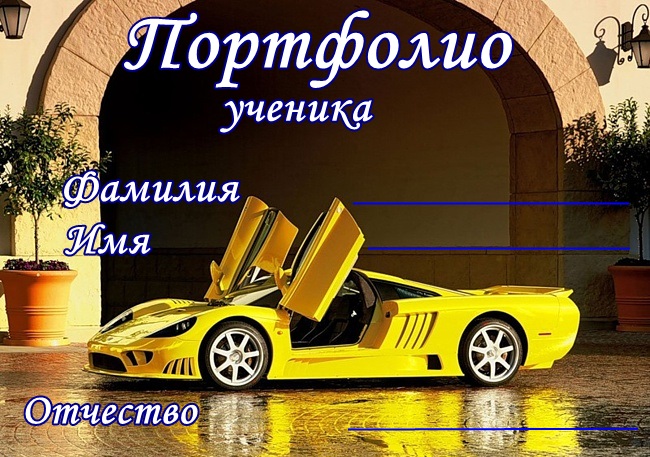 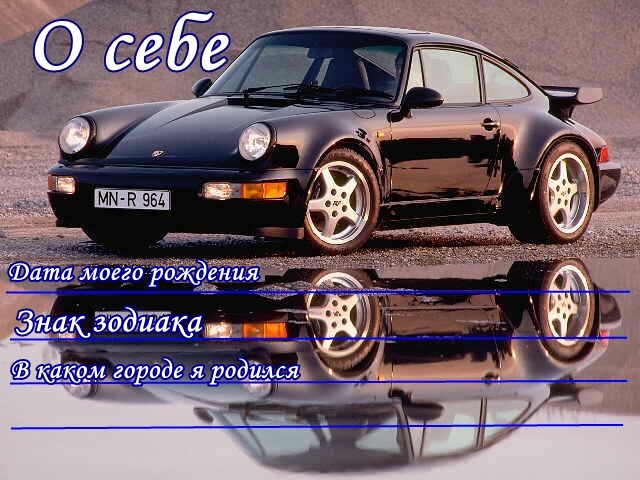 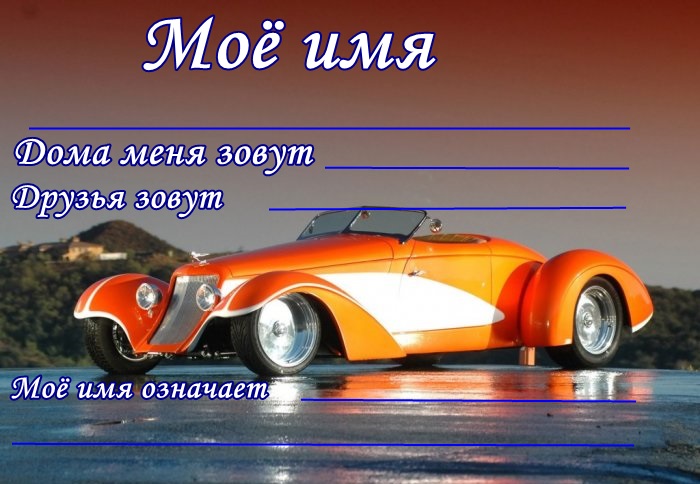 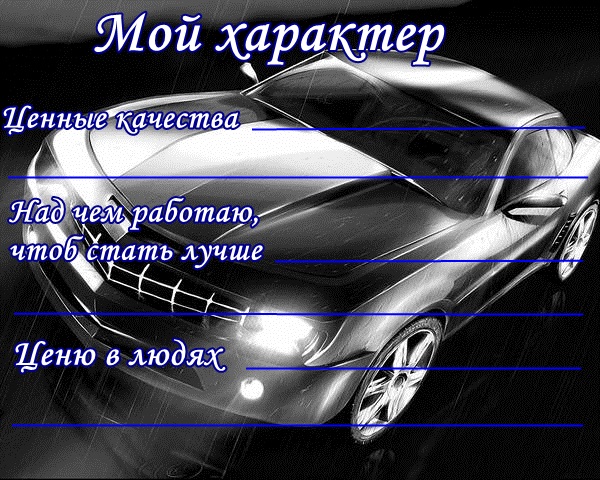 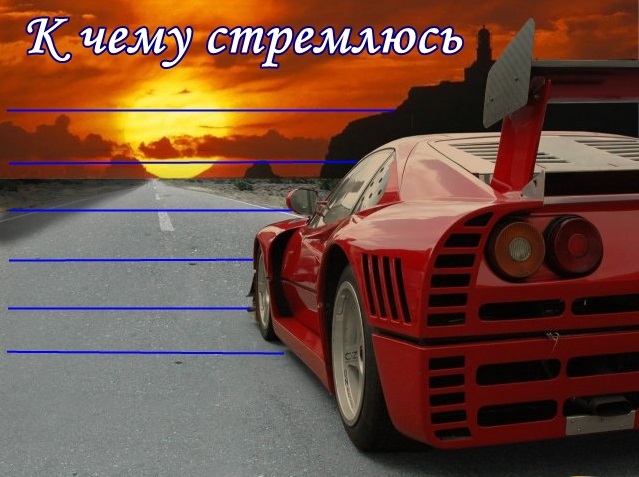 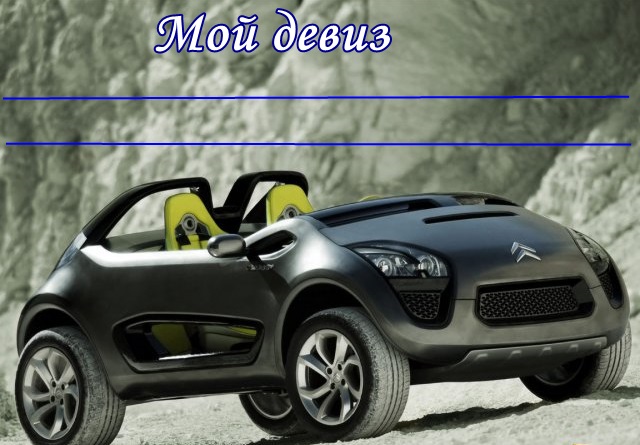 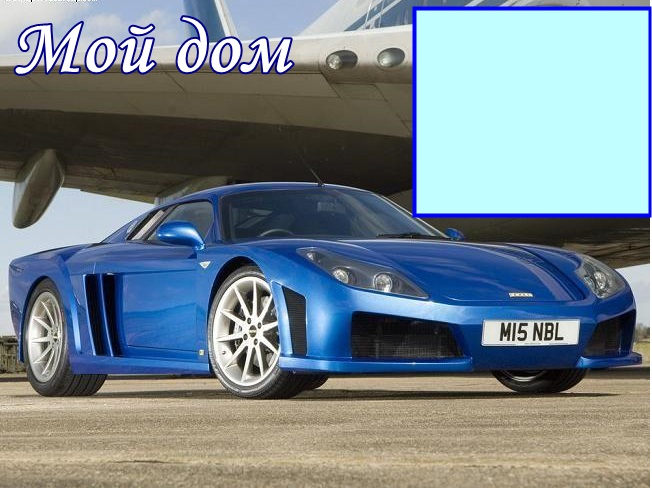 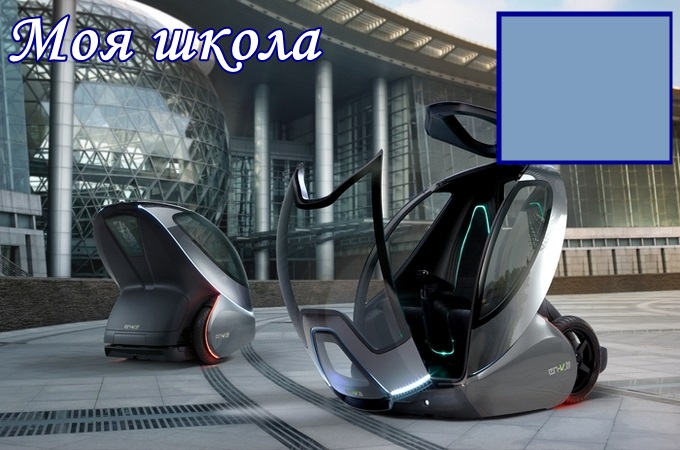 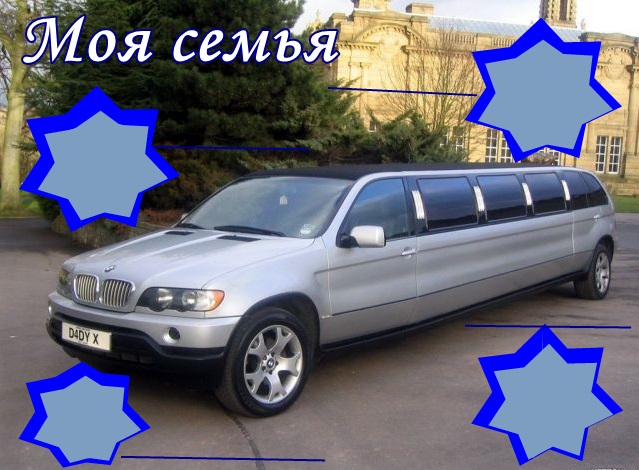 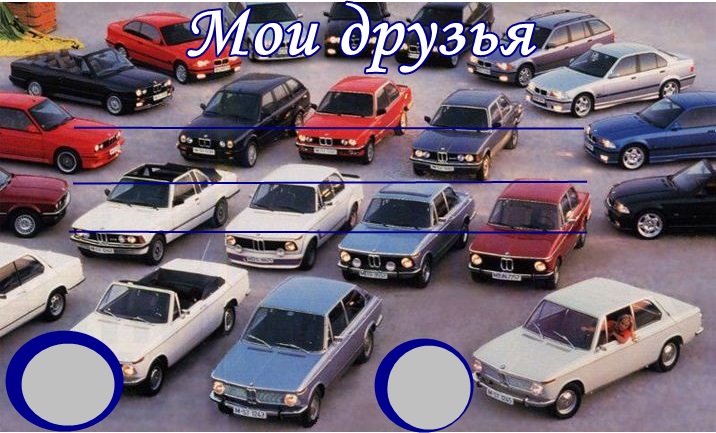 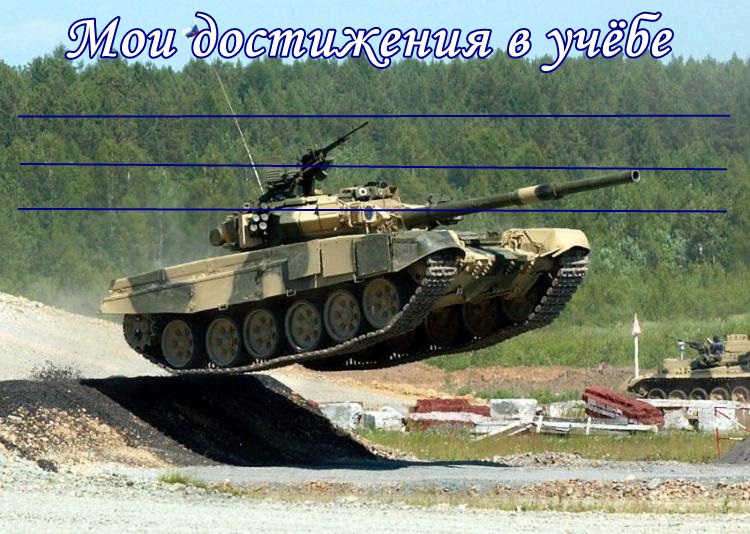 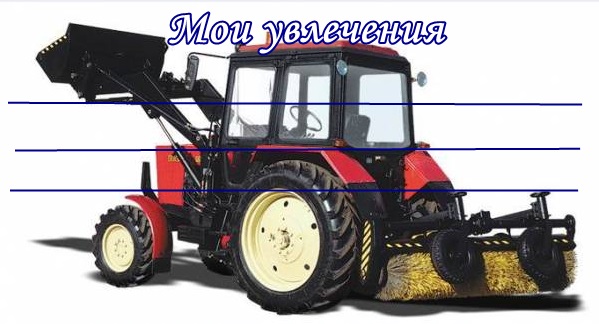 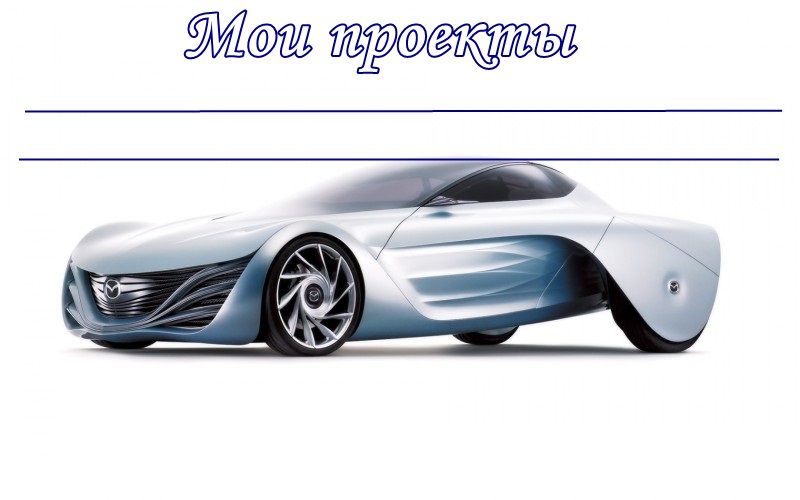 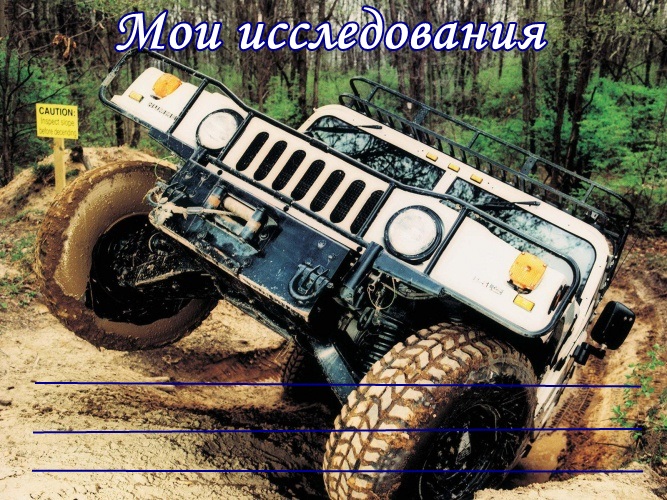 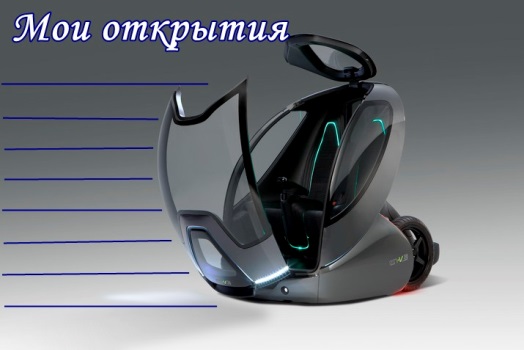 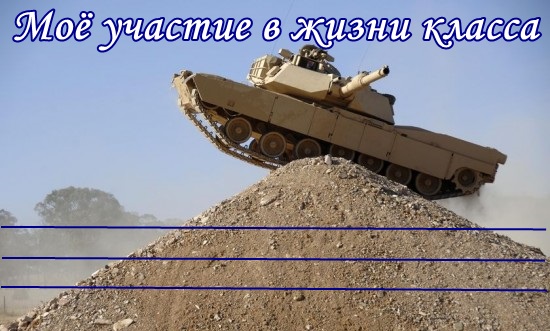 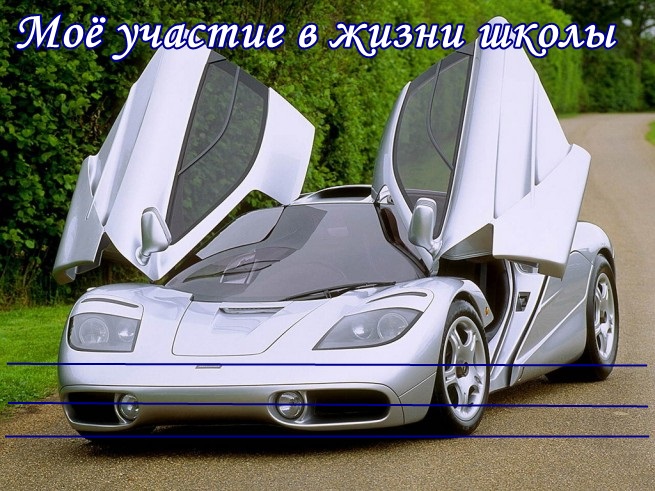 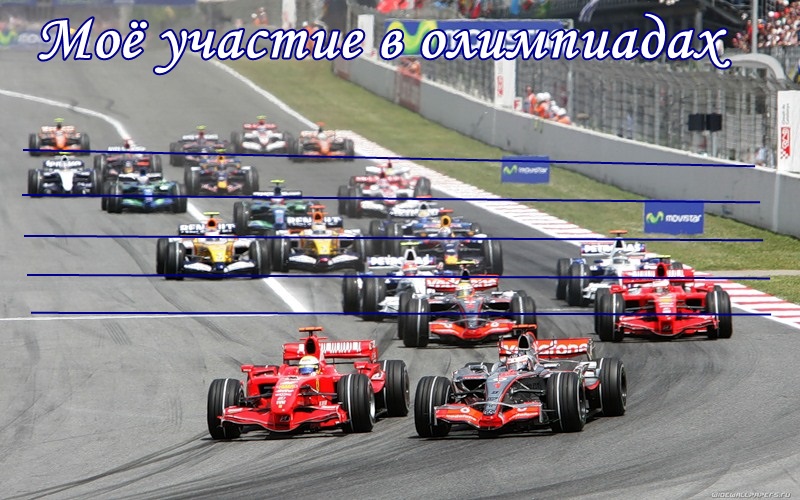 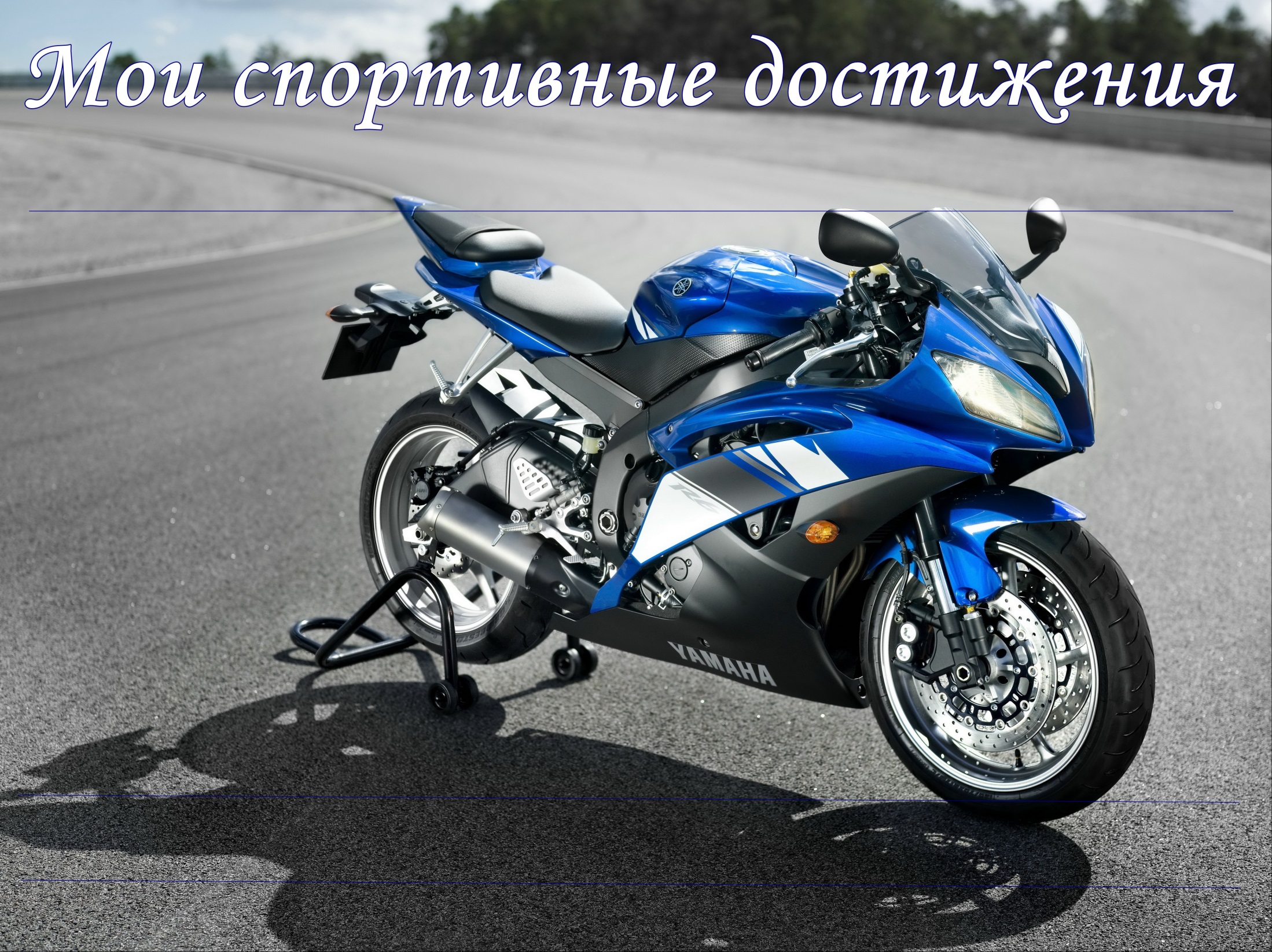 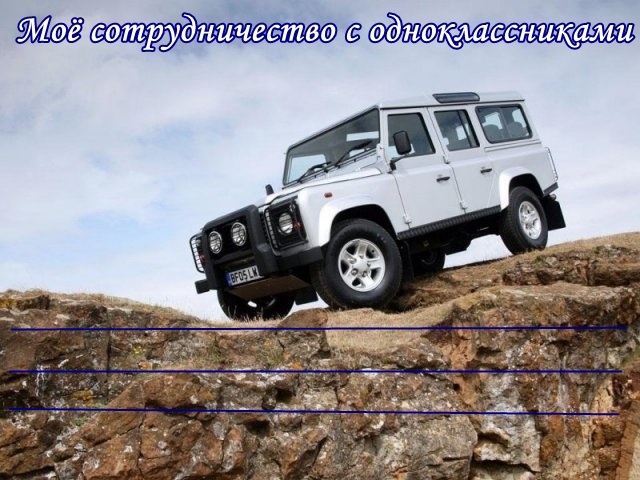 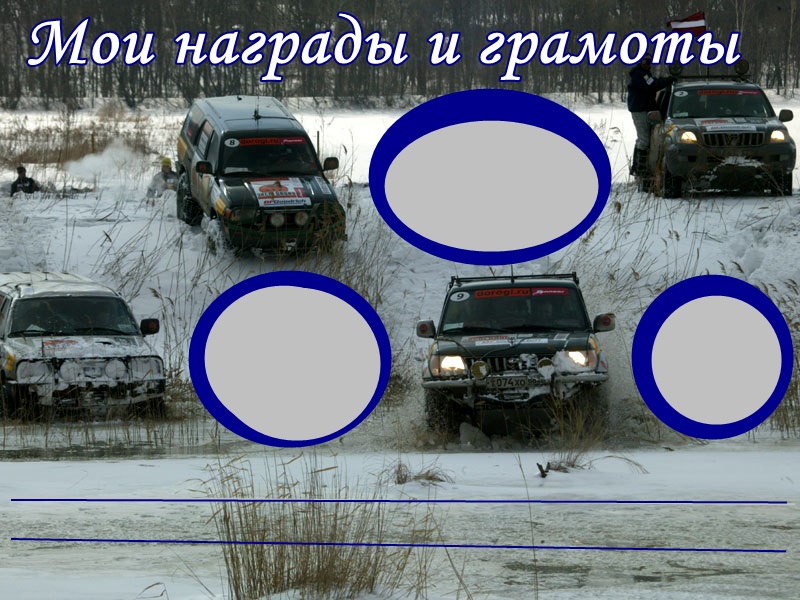 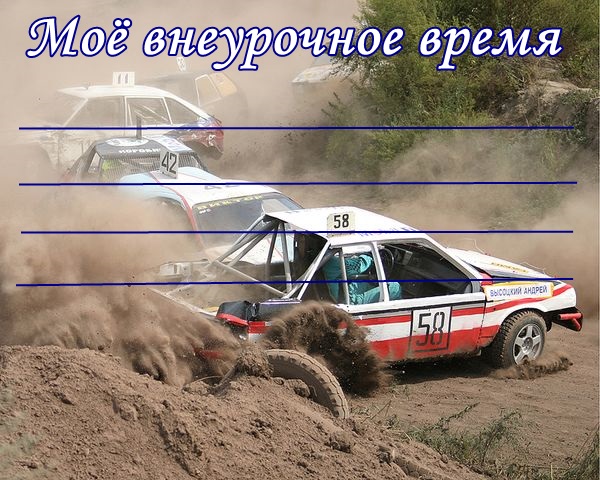 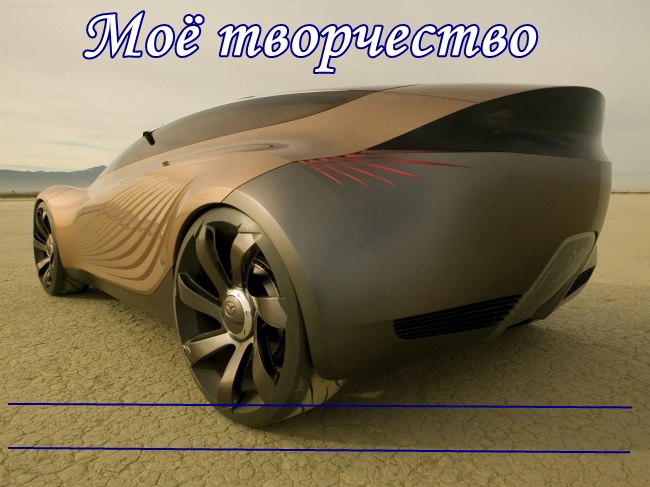 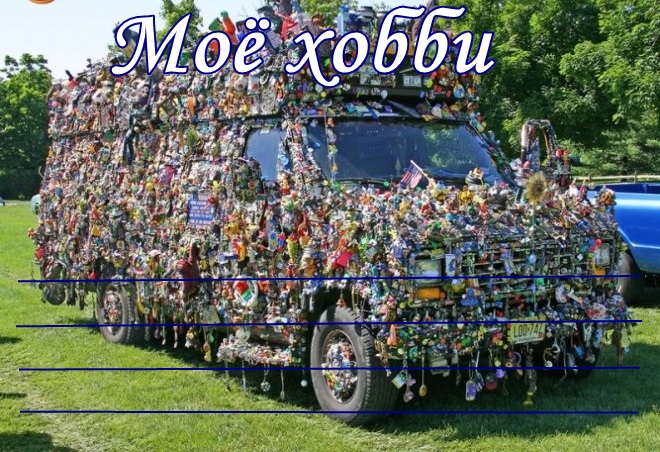 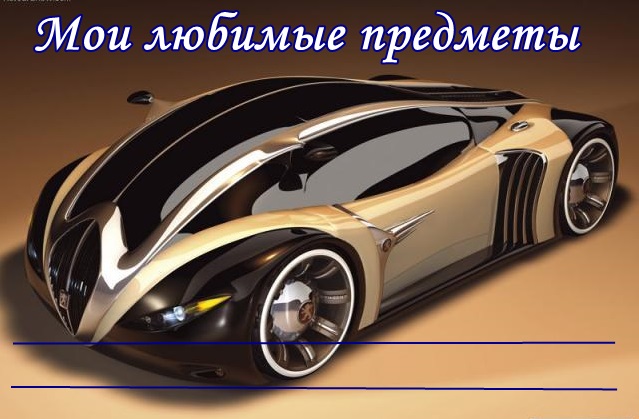 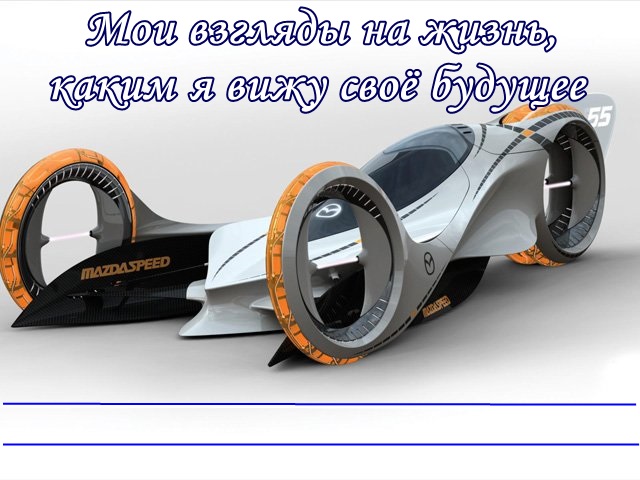 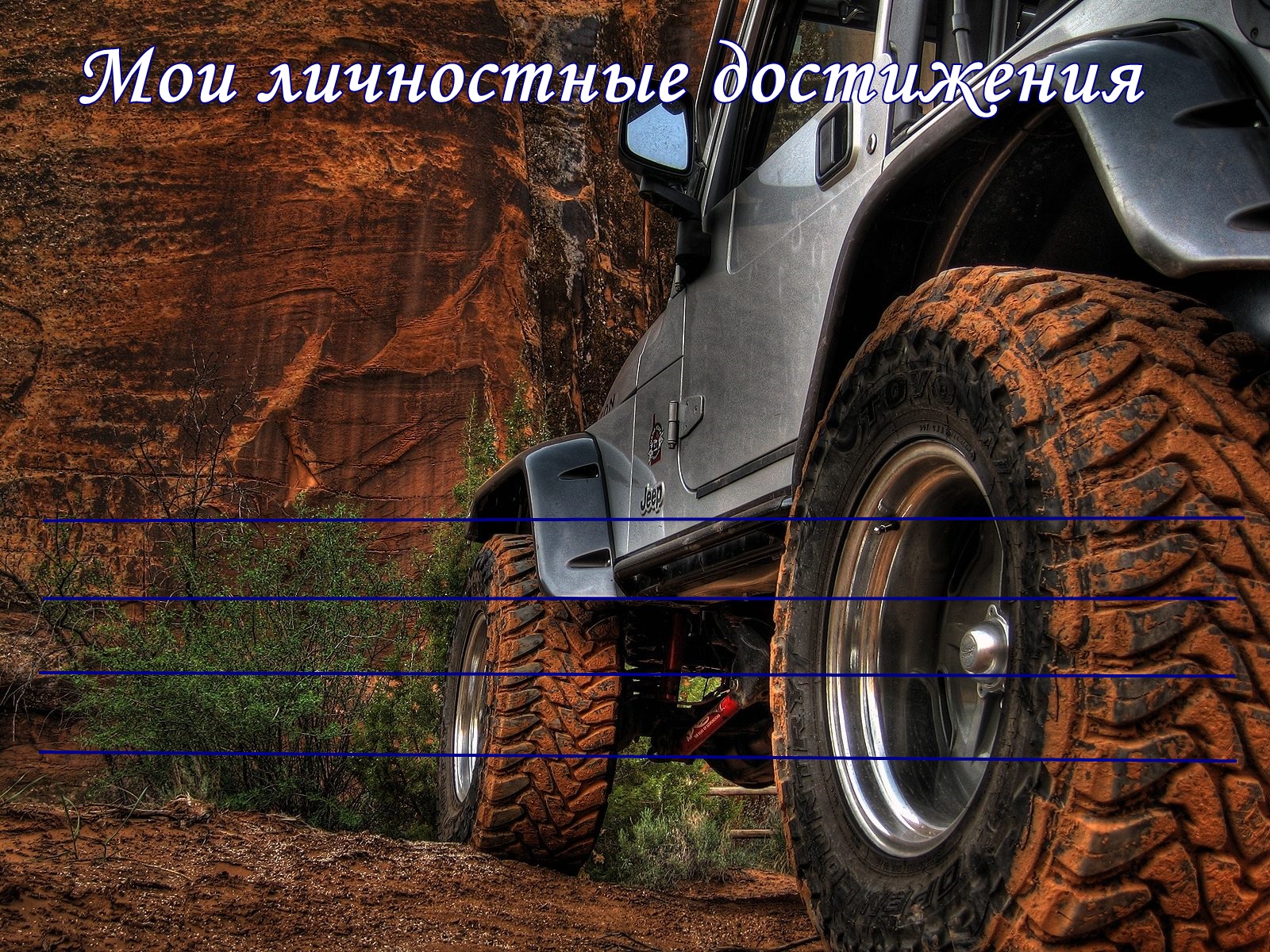 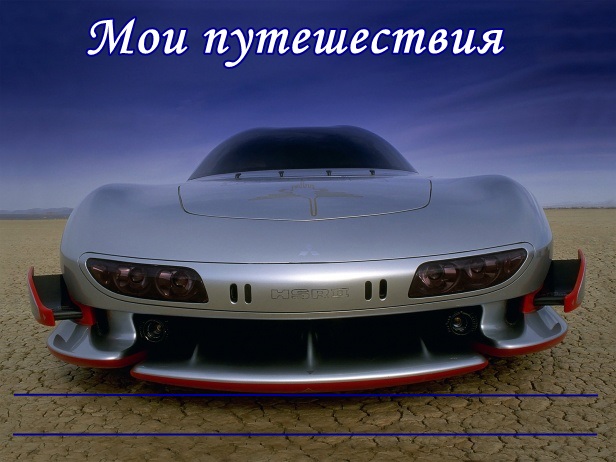 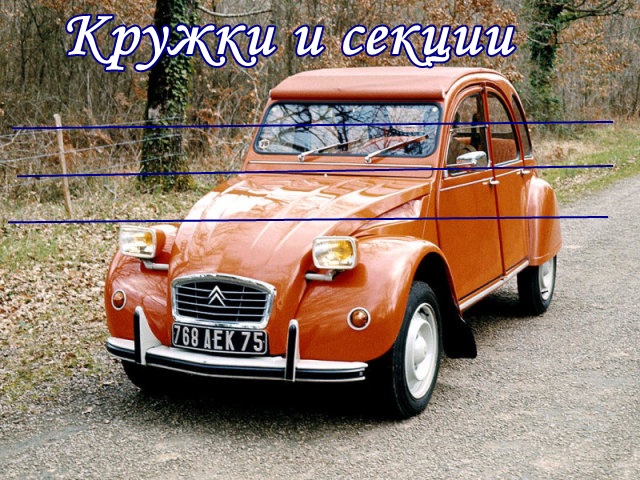 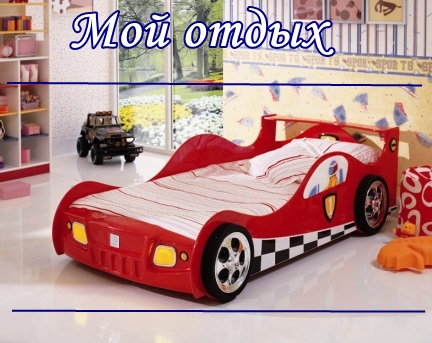 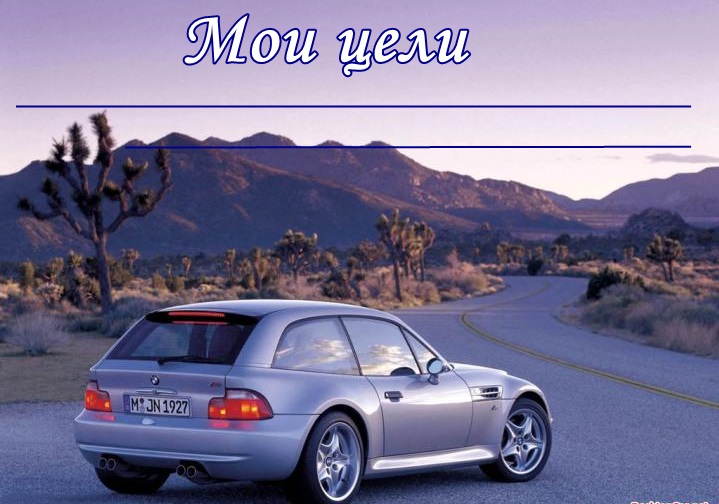 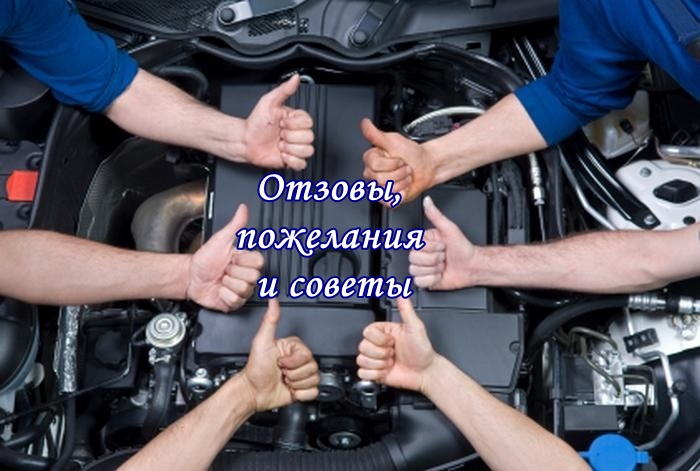 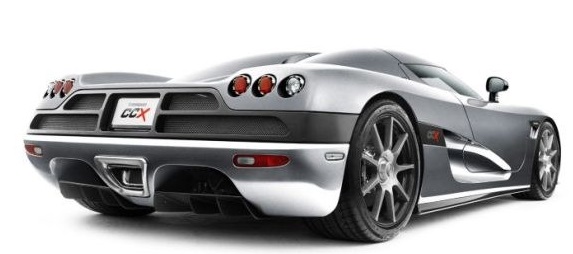 Портфолио подготовилаКупцова Ольга АнатольевнаучительГБОУ СОШ № 800